I.C. Giovanni XXIII Monte San Biagio – Lenola LT
 Scuola primaria «Renzo Tatarelli» Lenola

Classi: 1°A-B, 2°A-B, 3°A-B, 4°A-B, 5°A
BIMBOIL
IL RICETTolio DI TUTTI
O … olivo
L … Lenola
I … Ingredienti
O … occhi curiosi

E … emozioni
V … voglia di
O … oro giallo
Olio evo
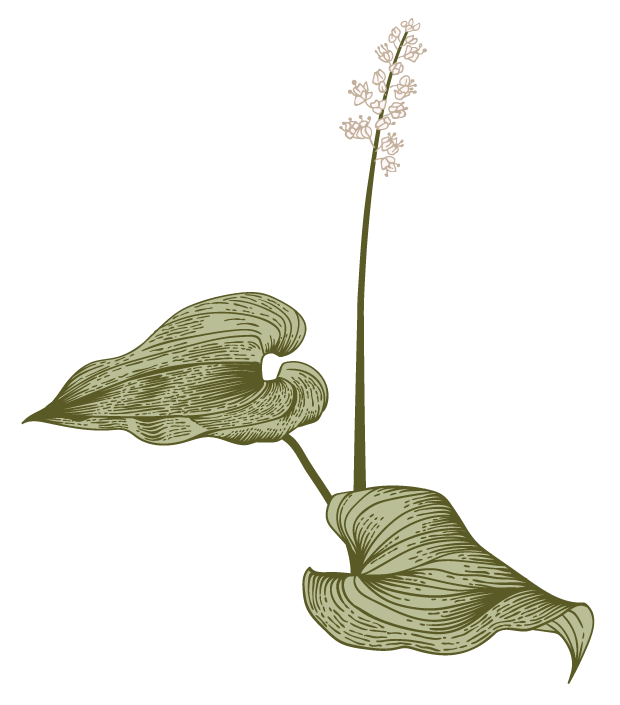 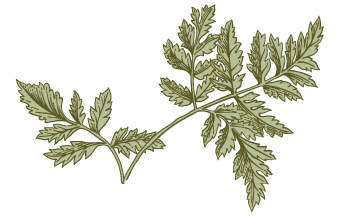 Titolo presentazione
2
Lenola … Sulla sommità del colle che sovrasta il centro storico del paese c’è il Santuario della Madonna del Colle, realizzata laddove si racconta sia stata vista la madonna. Il Santuario è collegato al centro storico della città da una lunga scalinata sui gradini della quale sono stati collocati dei mosaici realizzati da artisti di tutto il mondo e ispirati alla pace.
.
Titolo presentazione
3
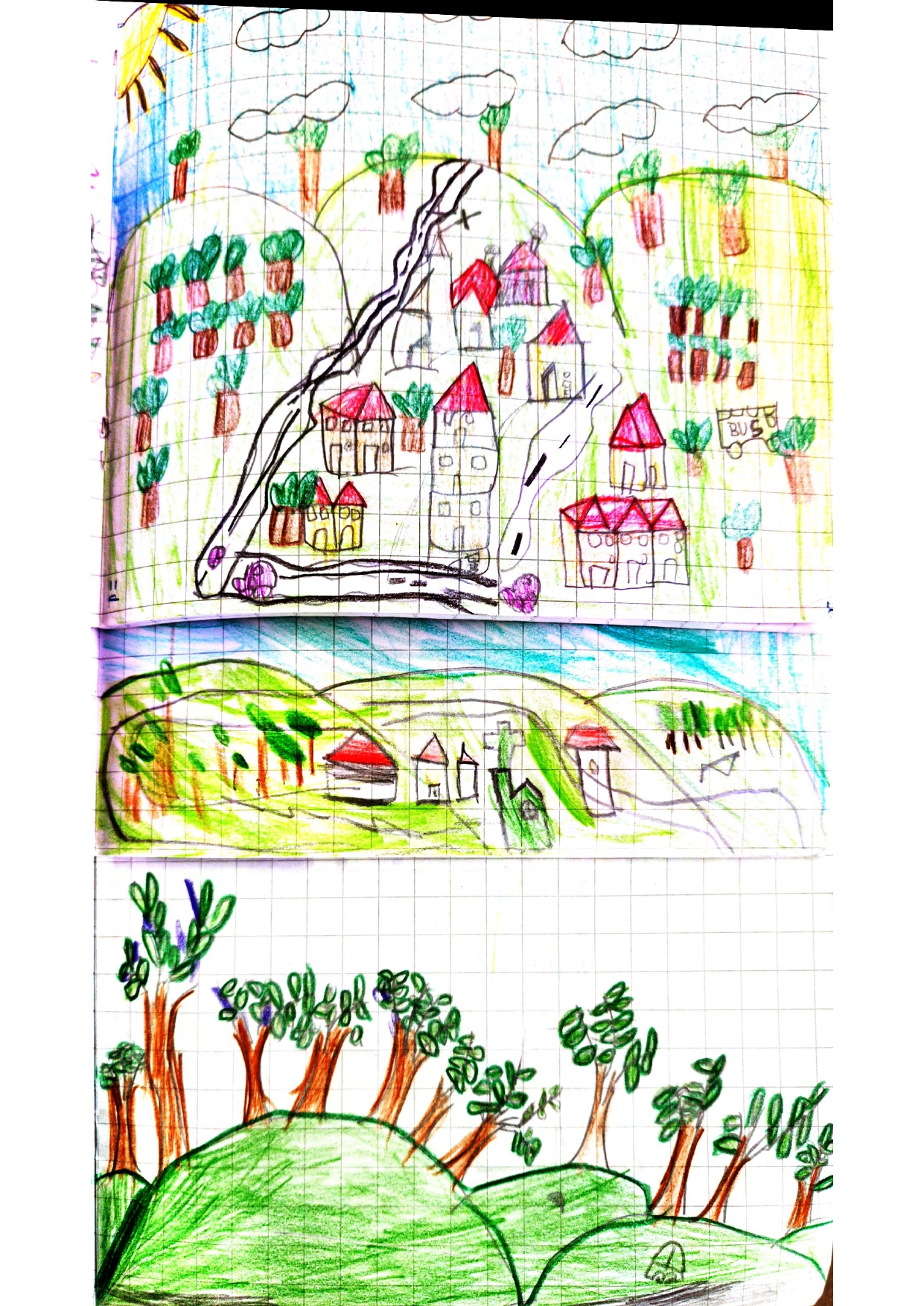 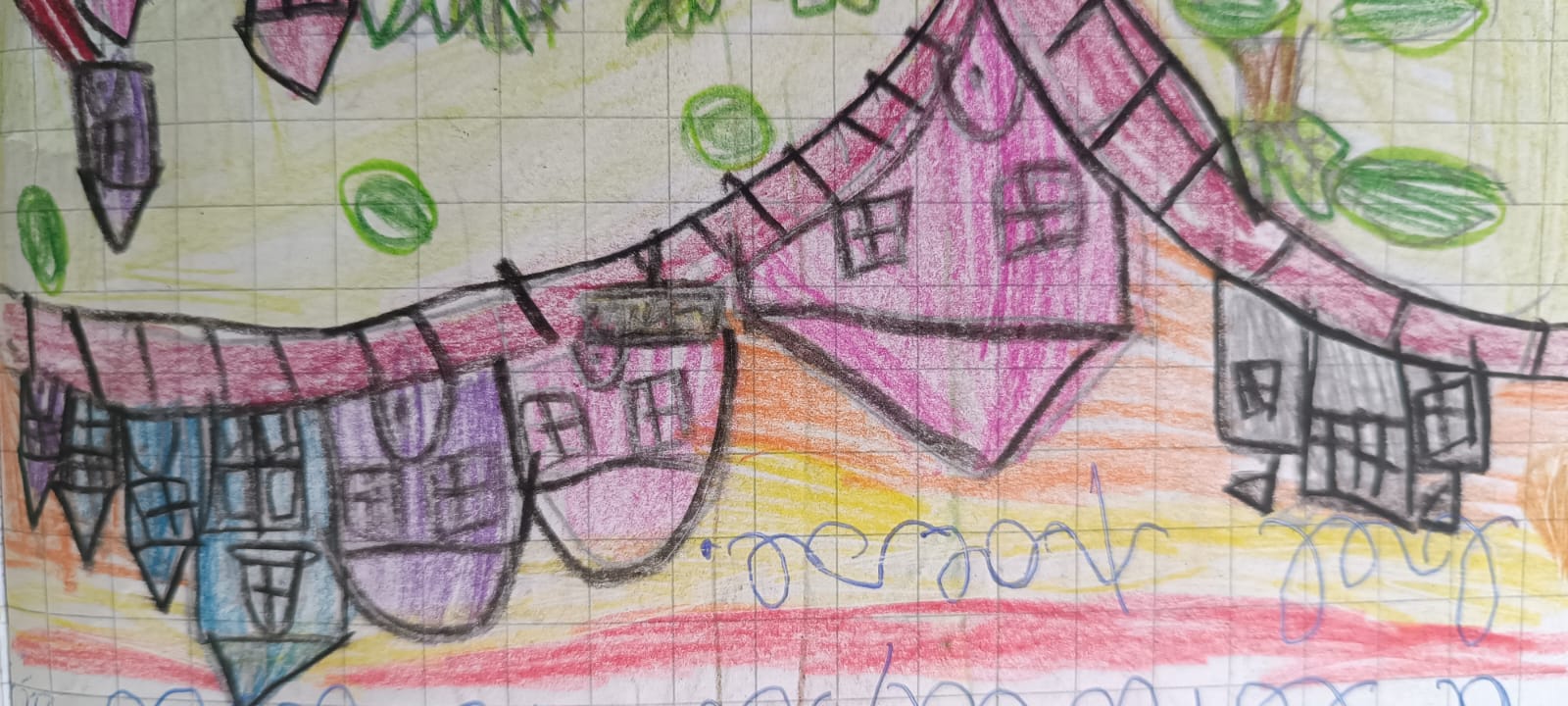 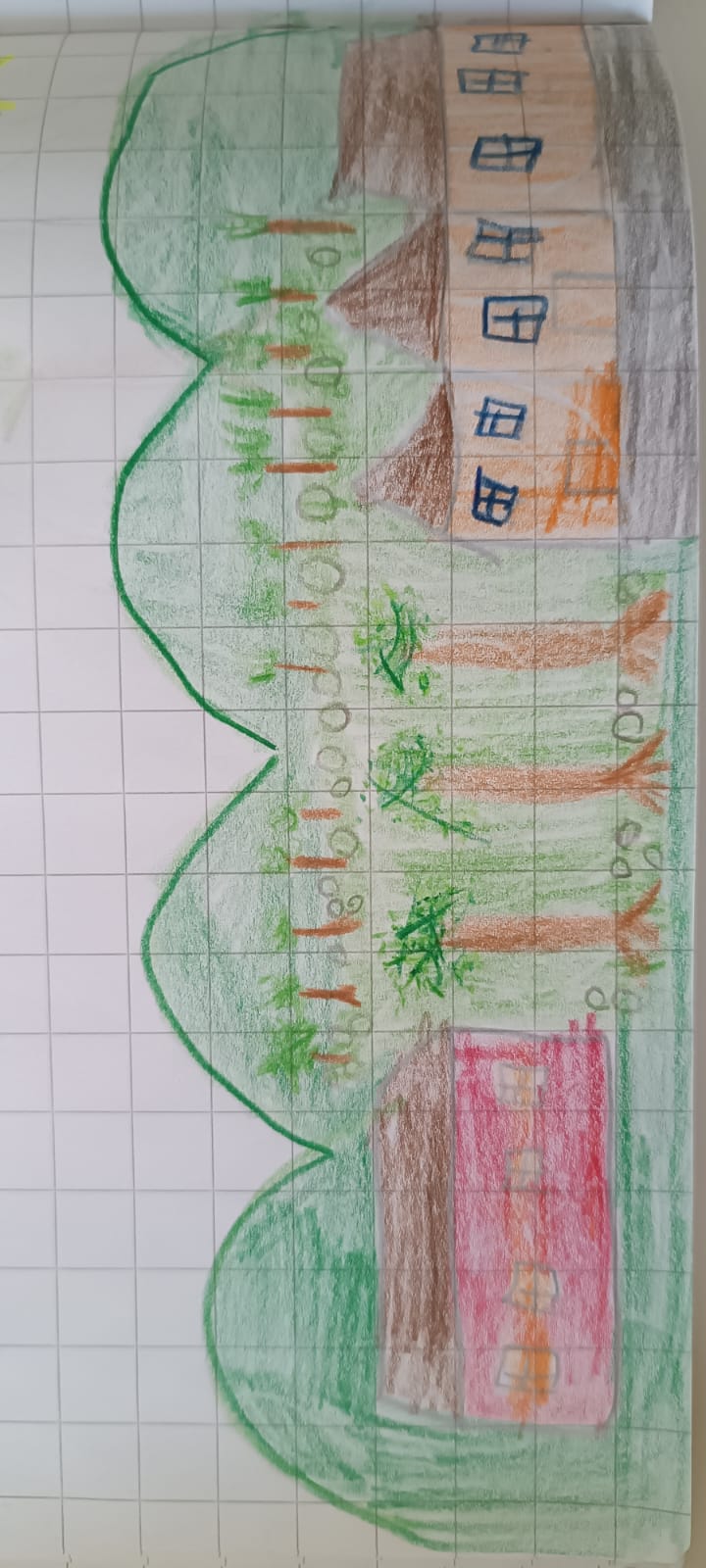 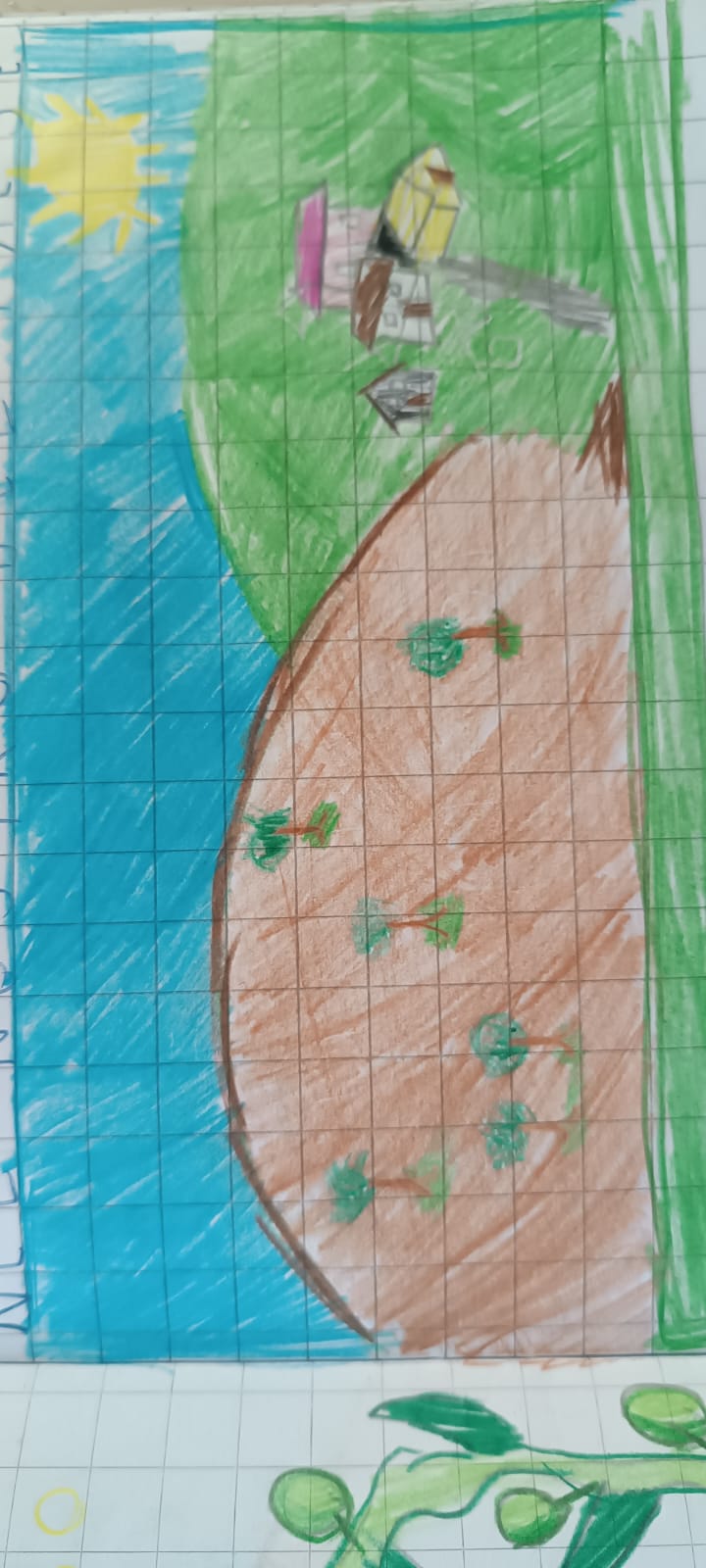 Ed è proprio l’ulivo che sovrasta le nostre colline ad essere simbolo di pace.
.
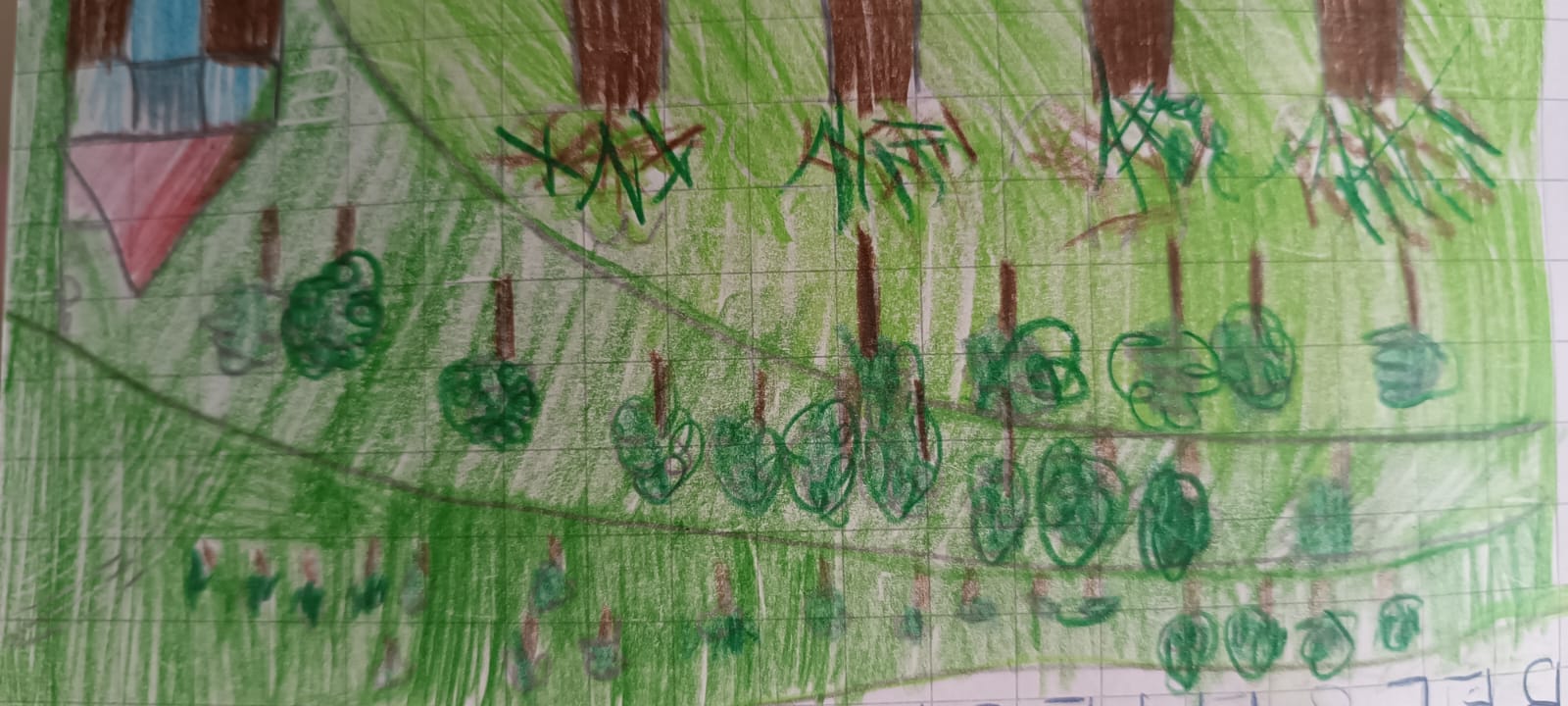 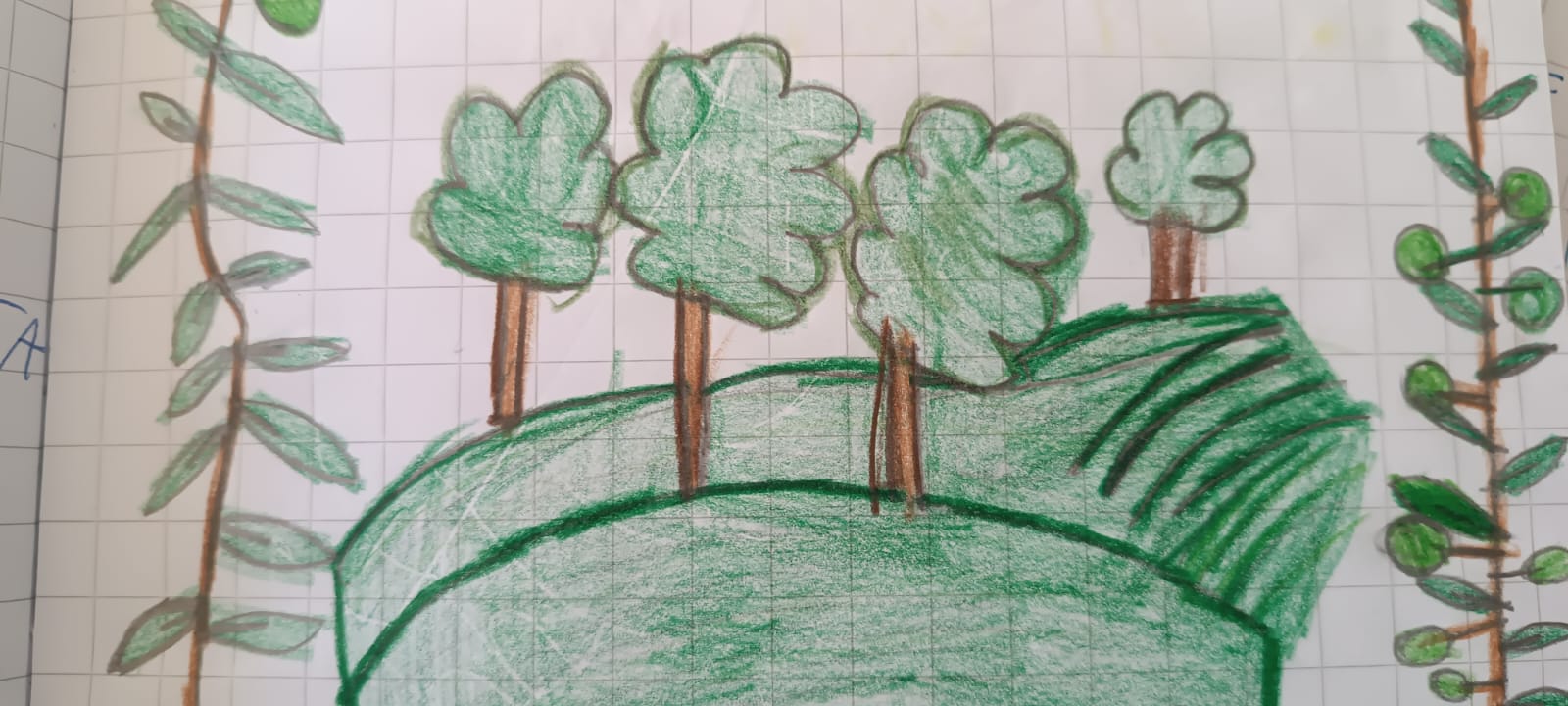 L’oro del contadino
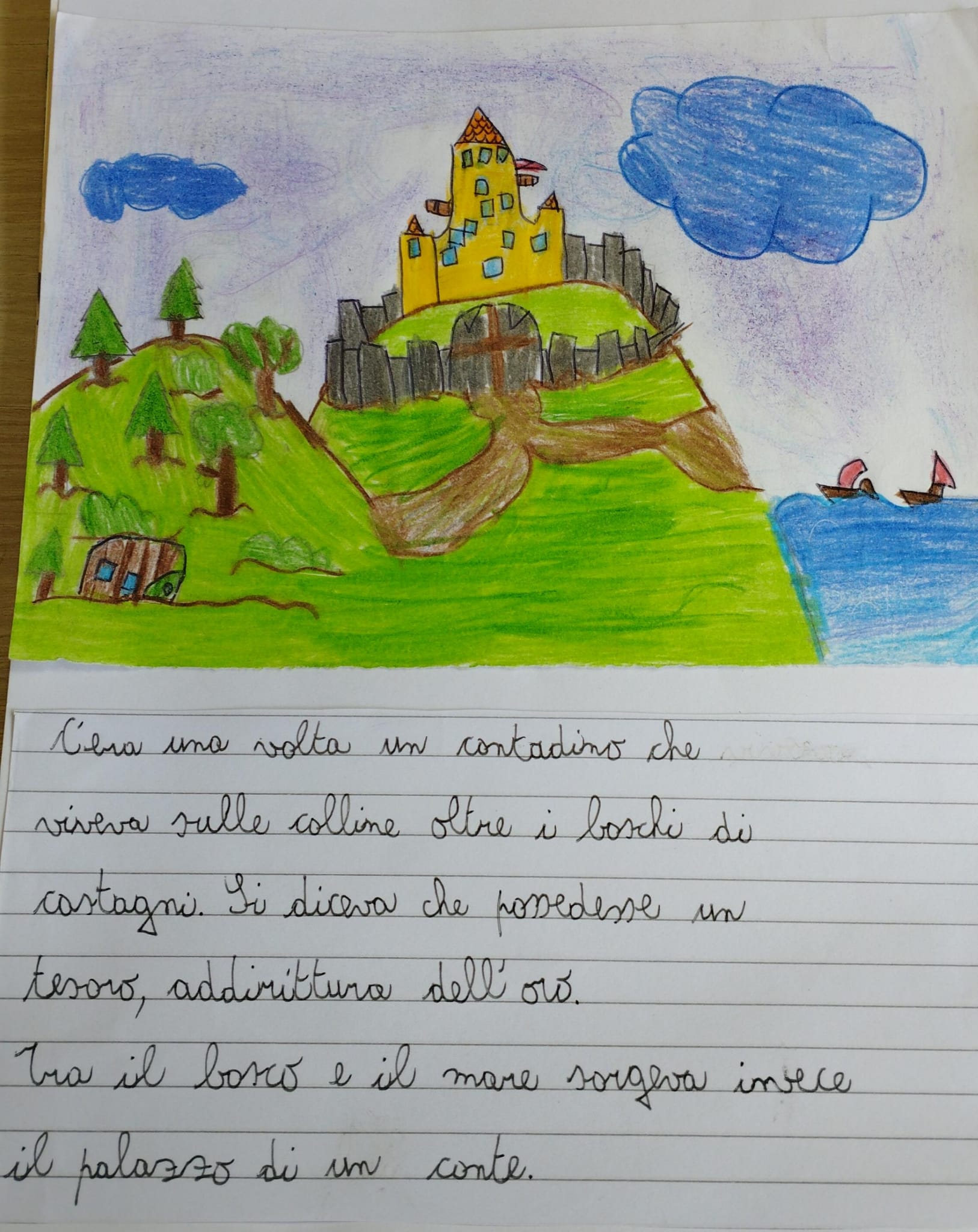 6
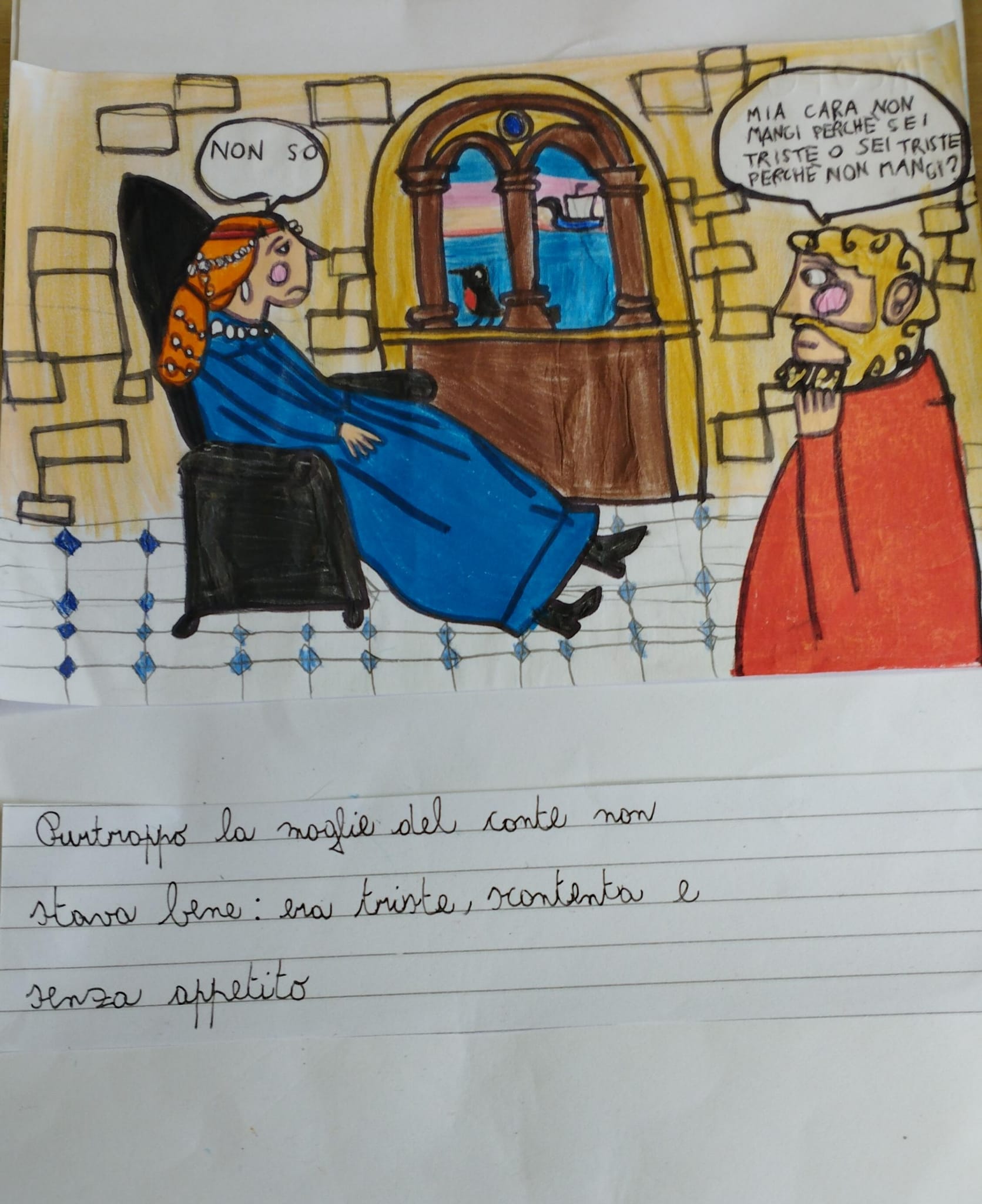 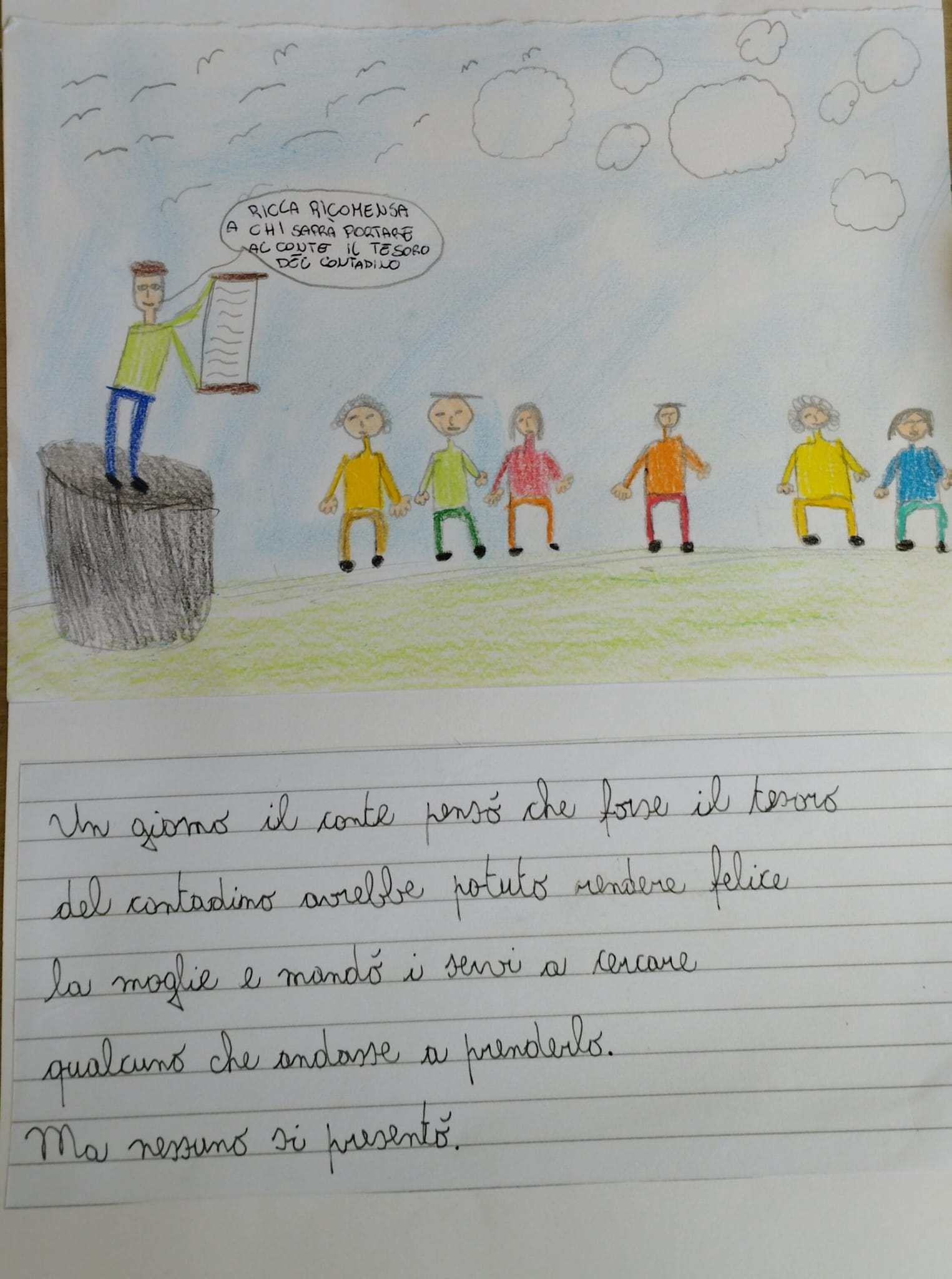 7
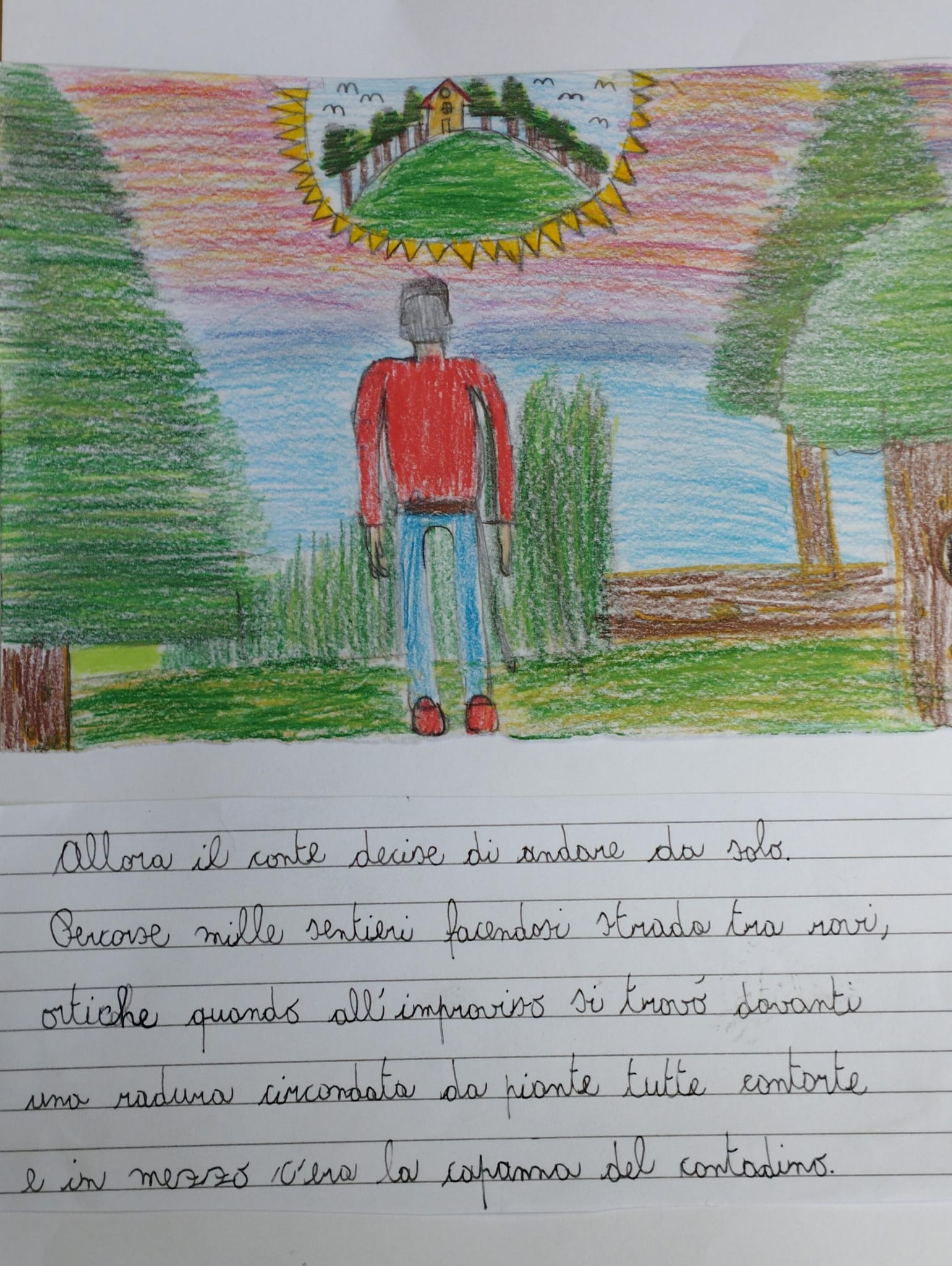 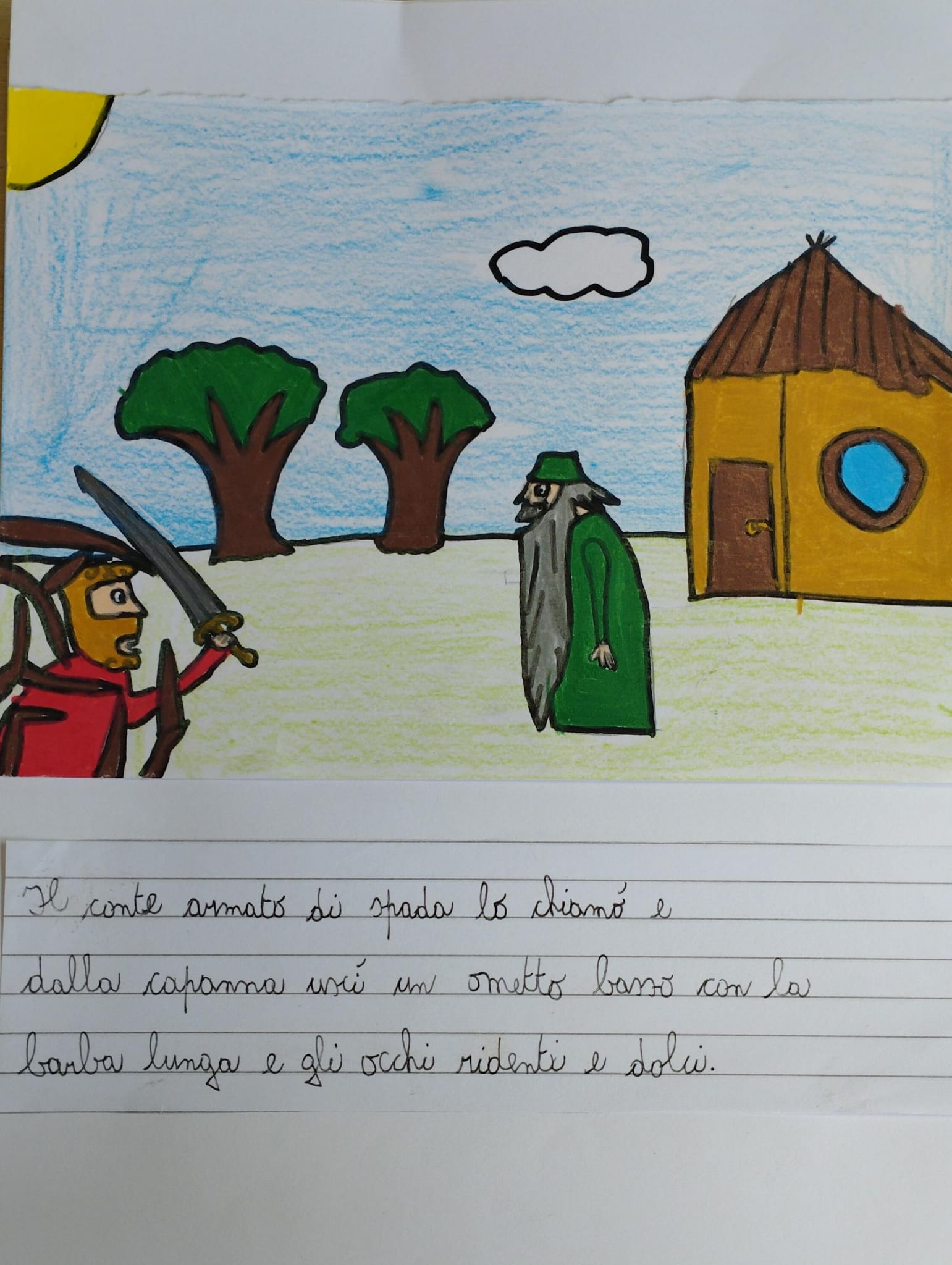 8
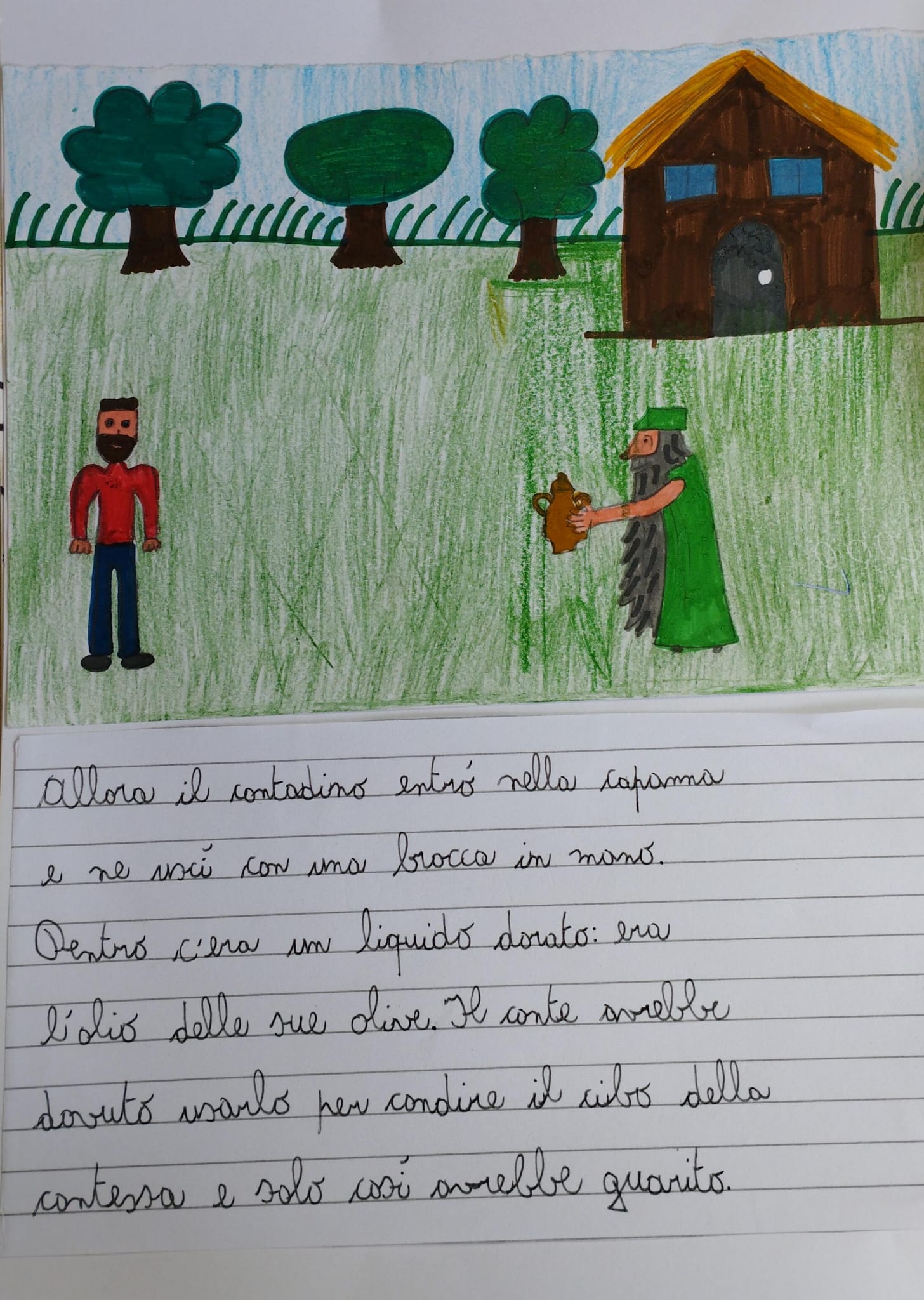 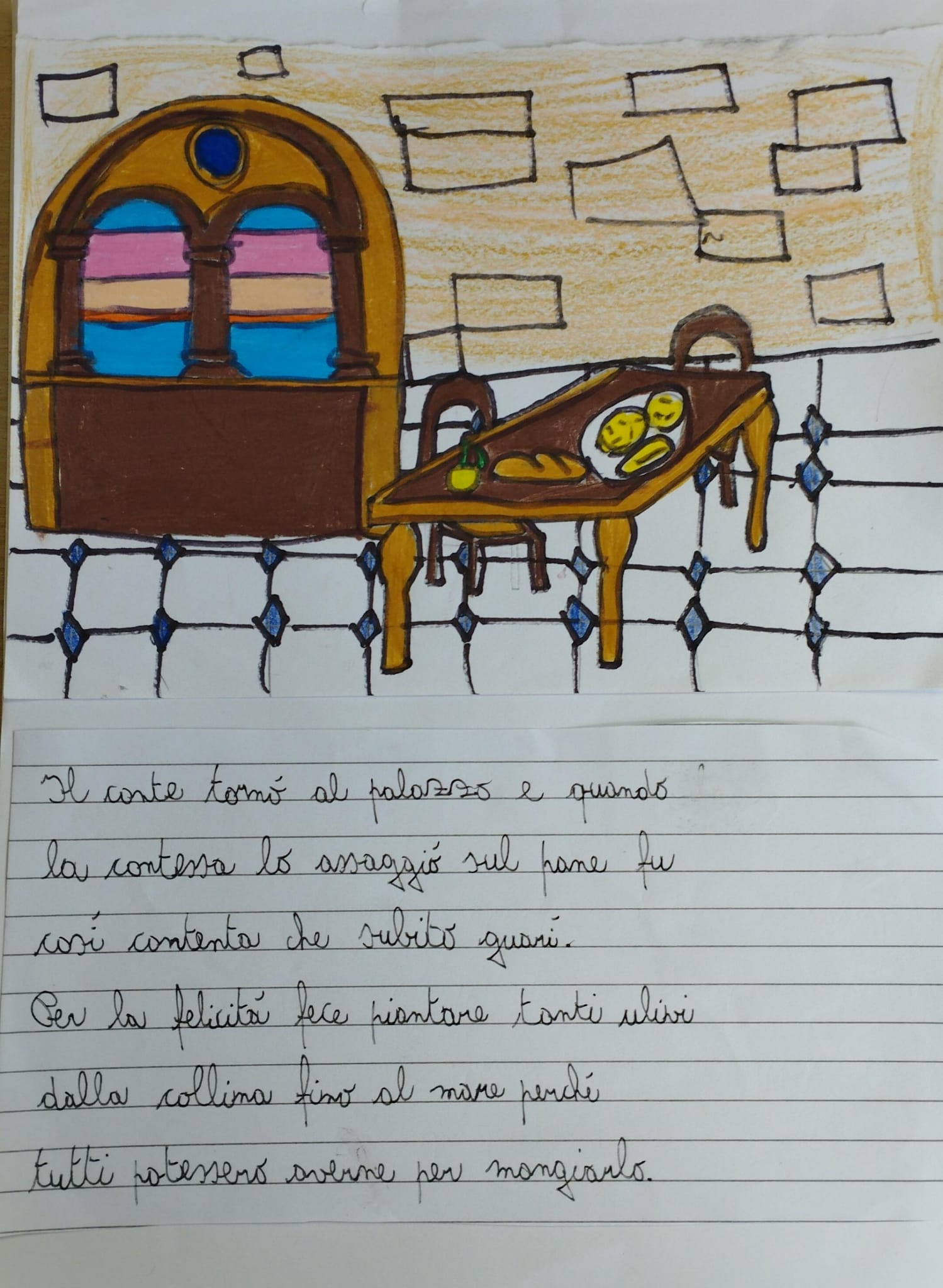 9
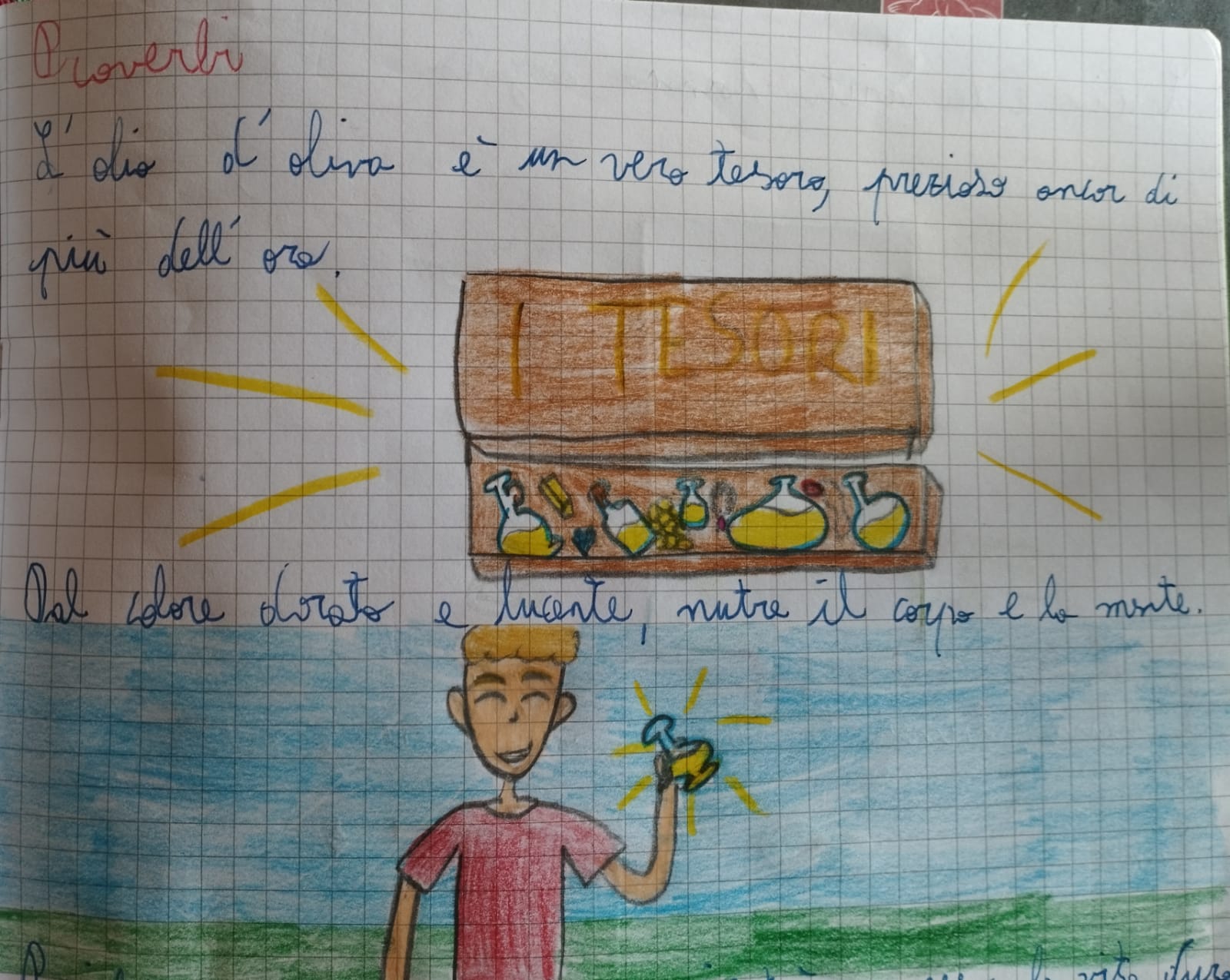 I proverbi
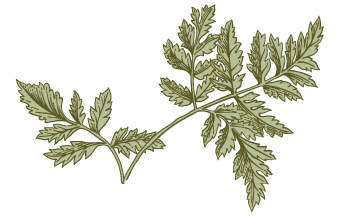 10
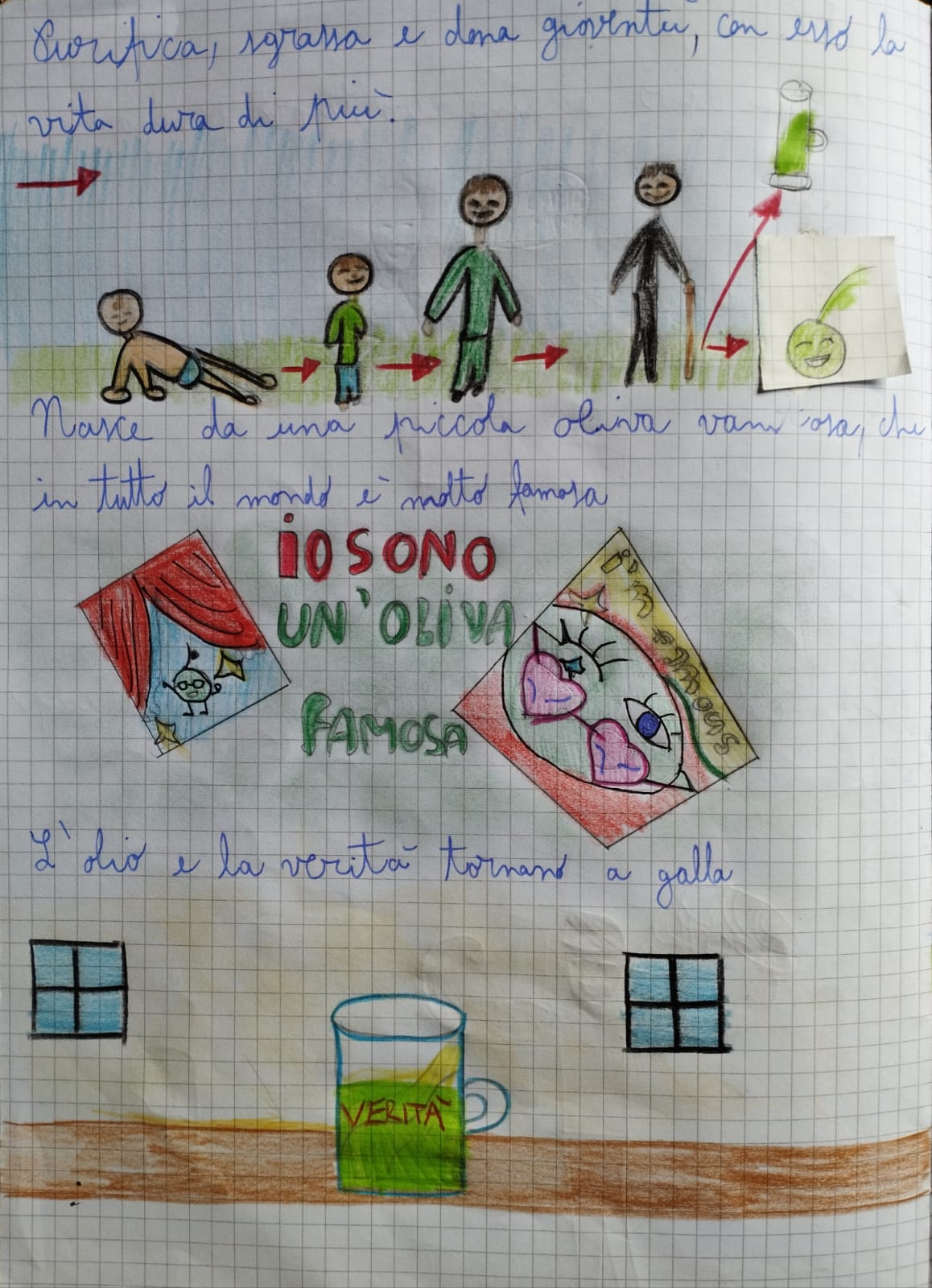 I proverbi
11
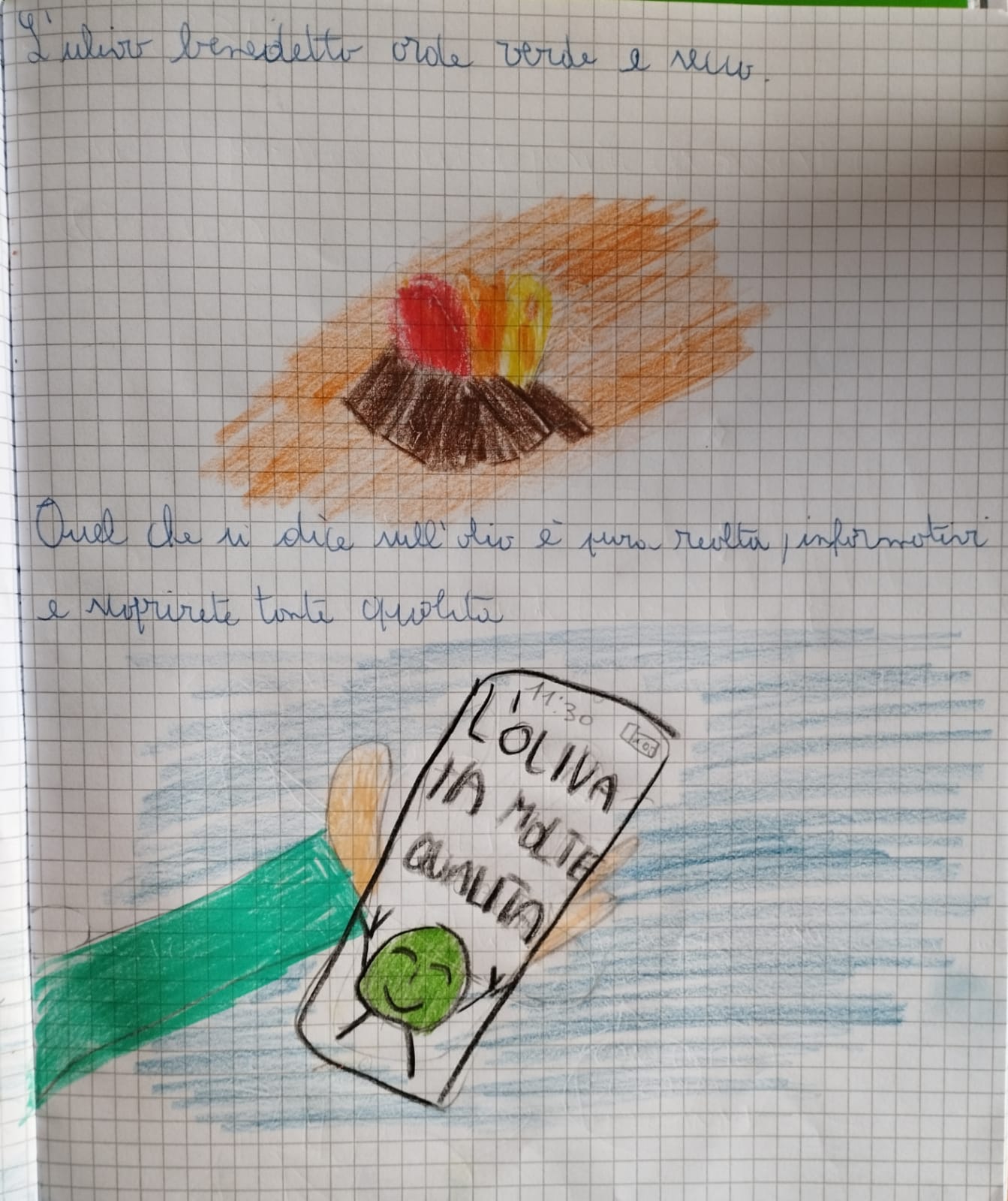 I proverbi
12
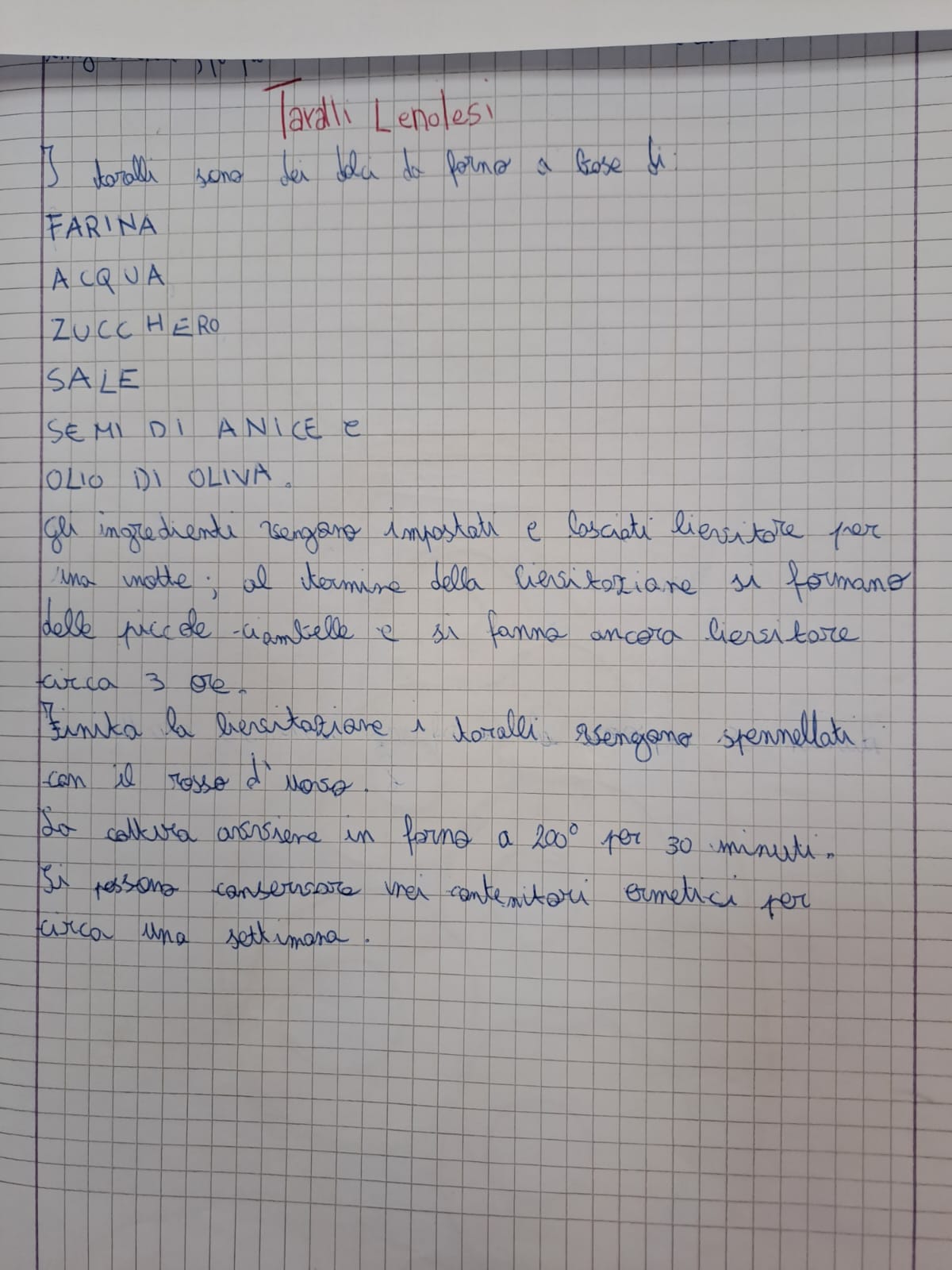 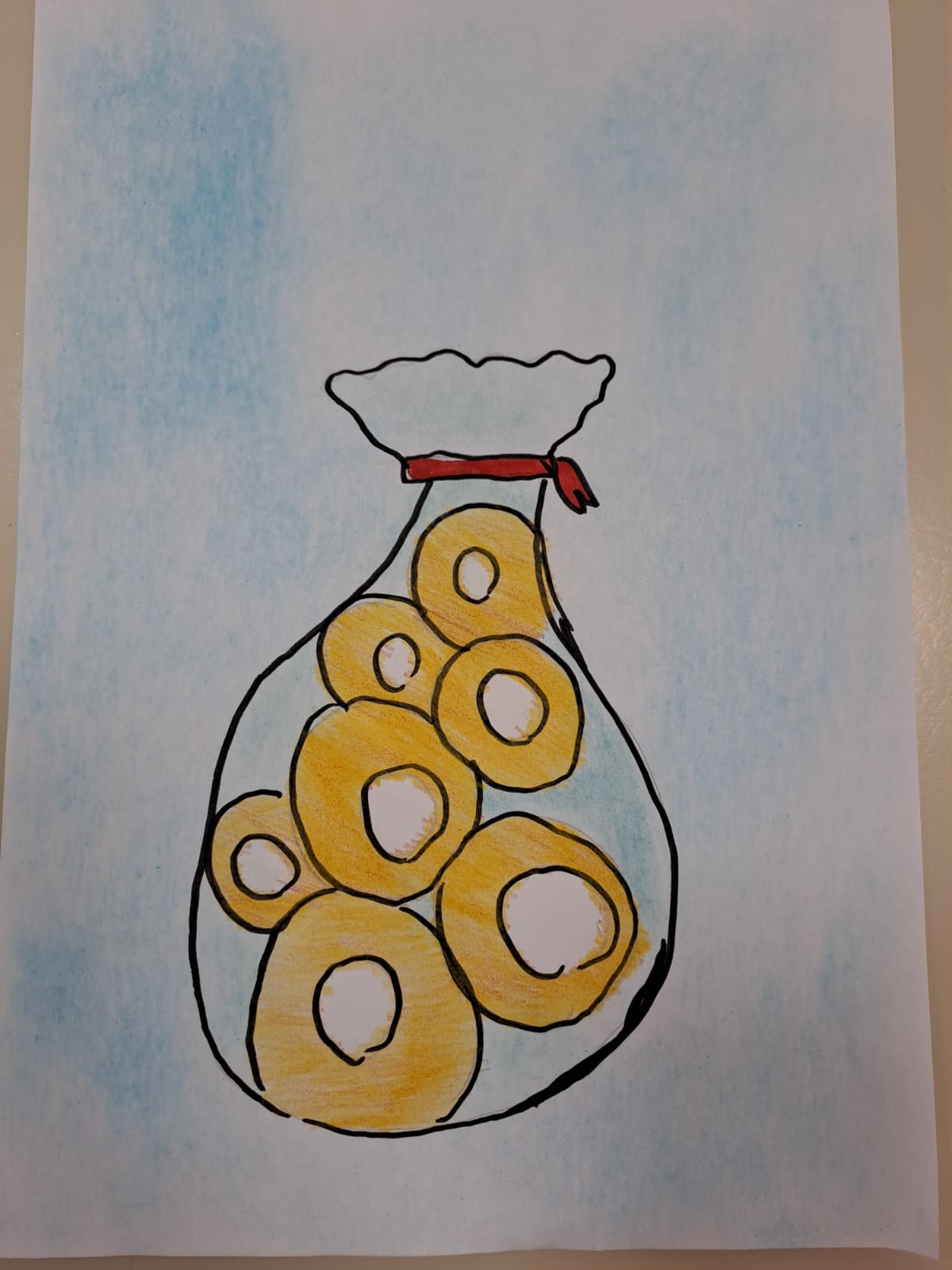 Le ricette
Le ricette
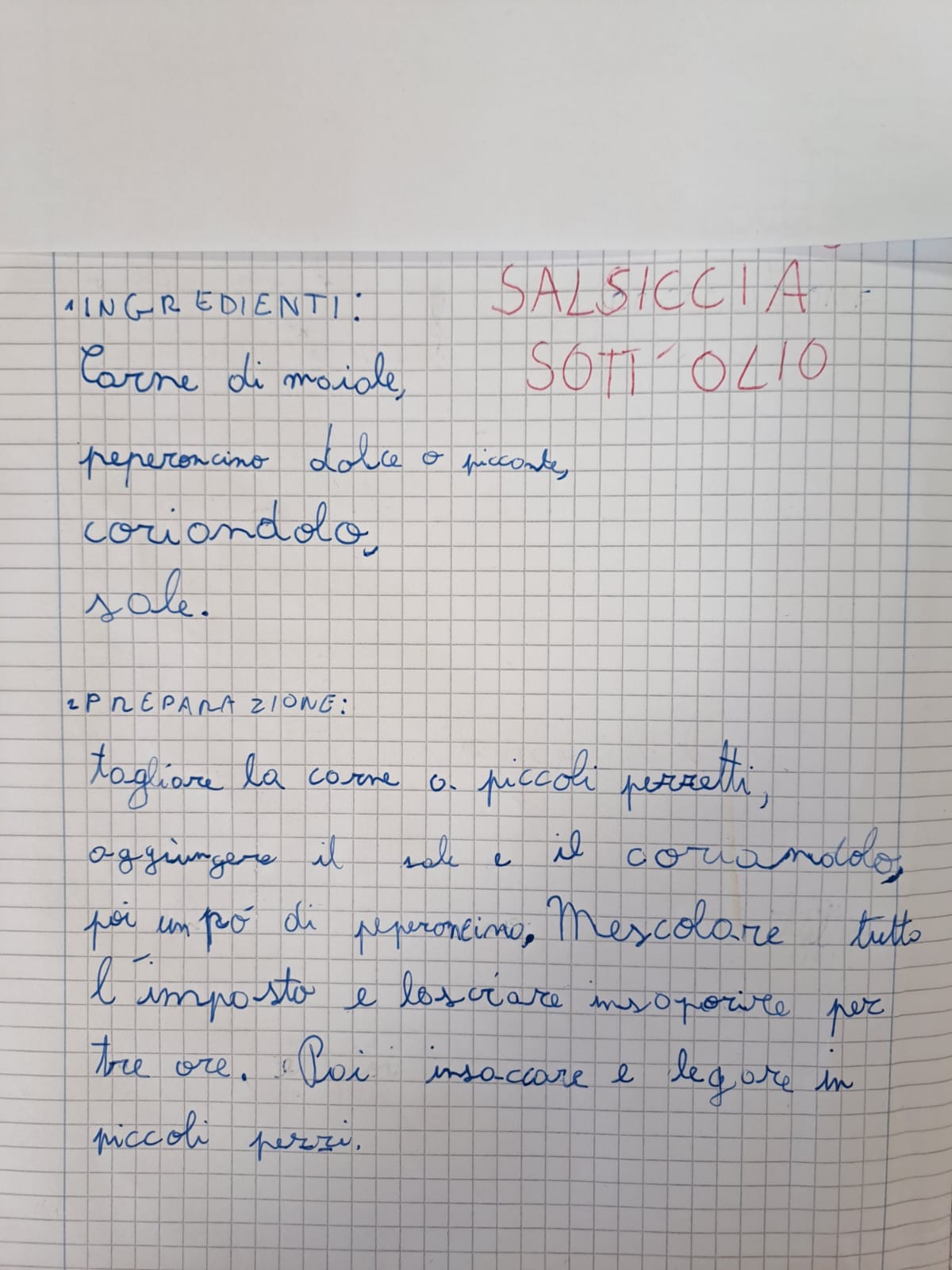 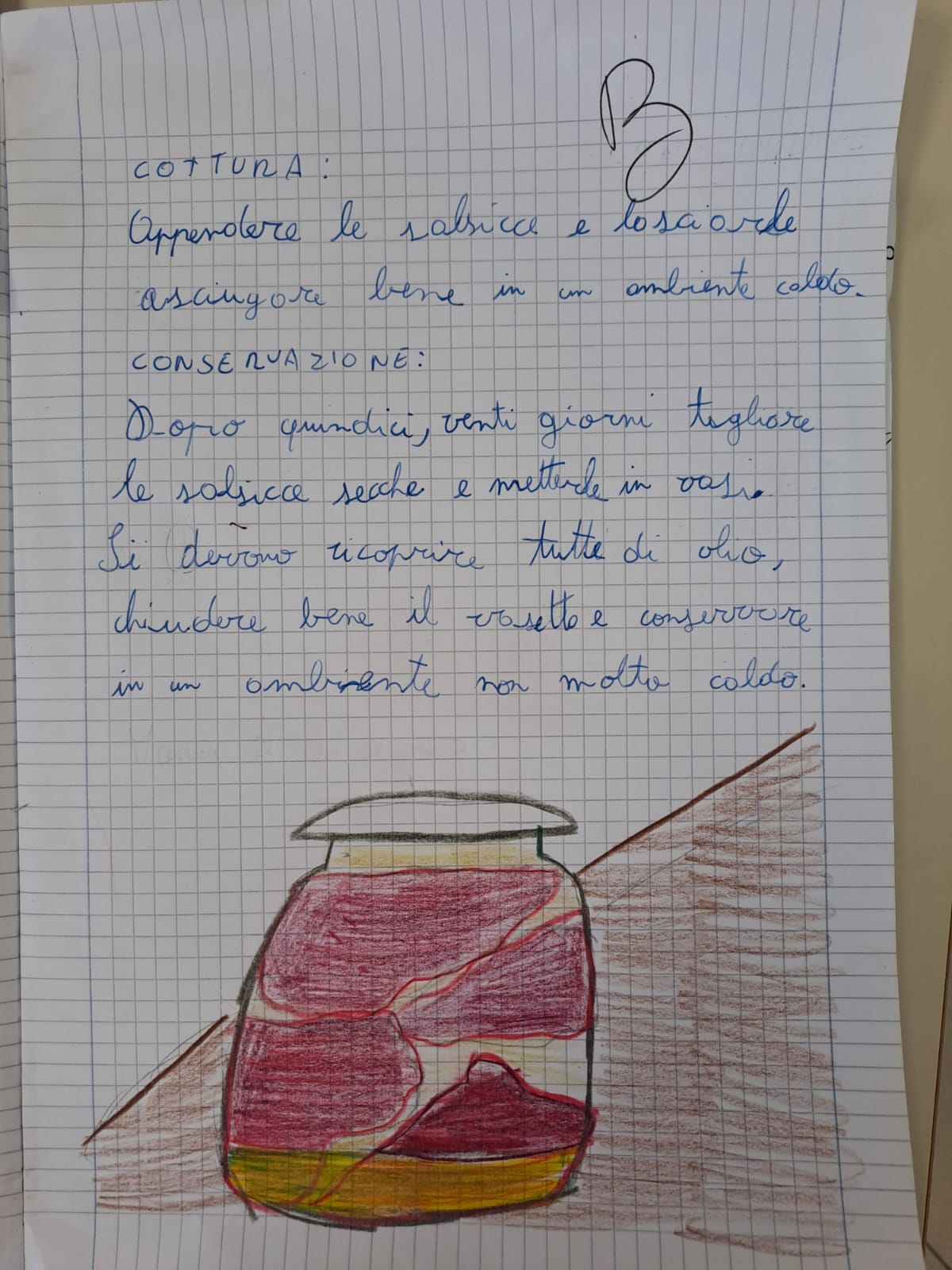 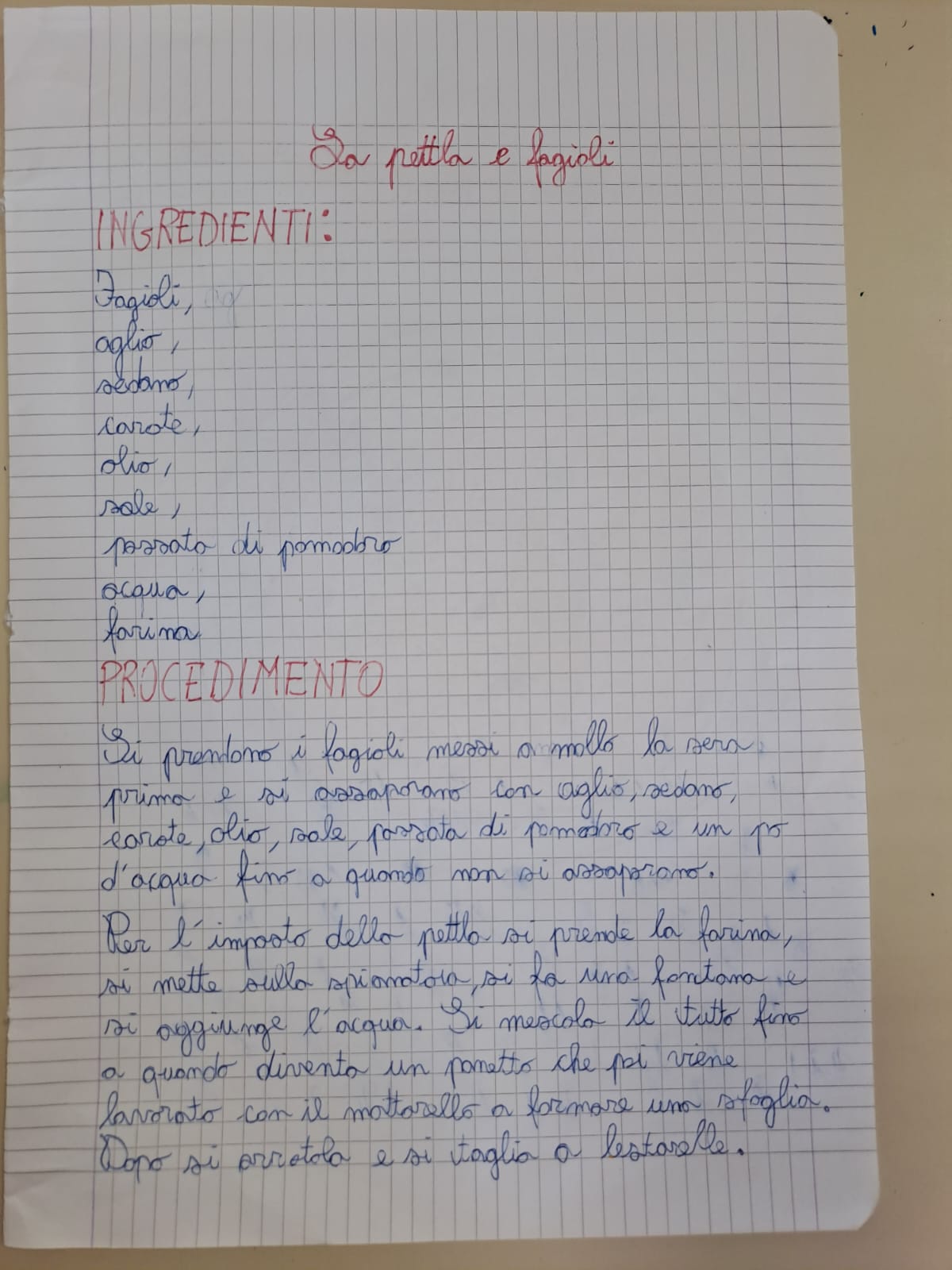 Le ricette
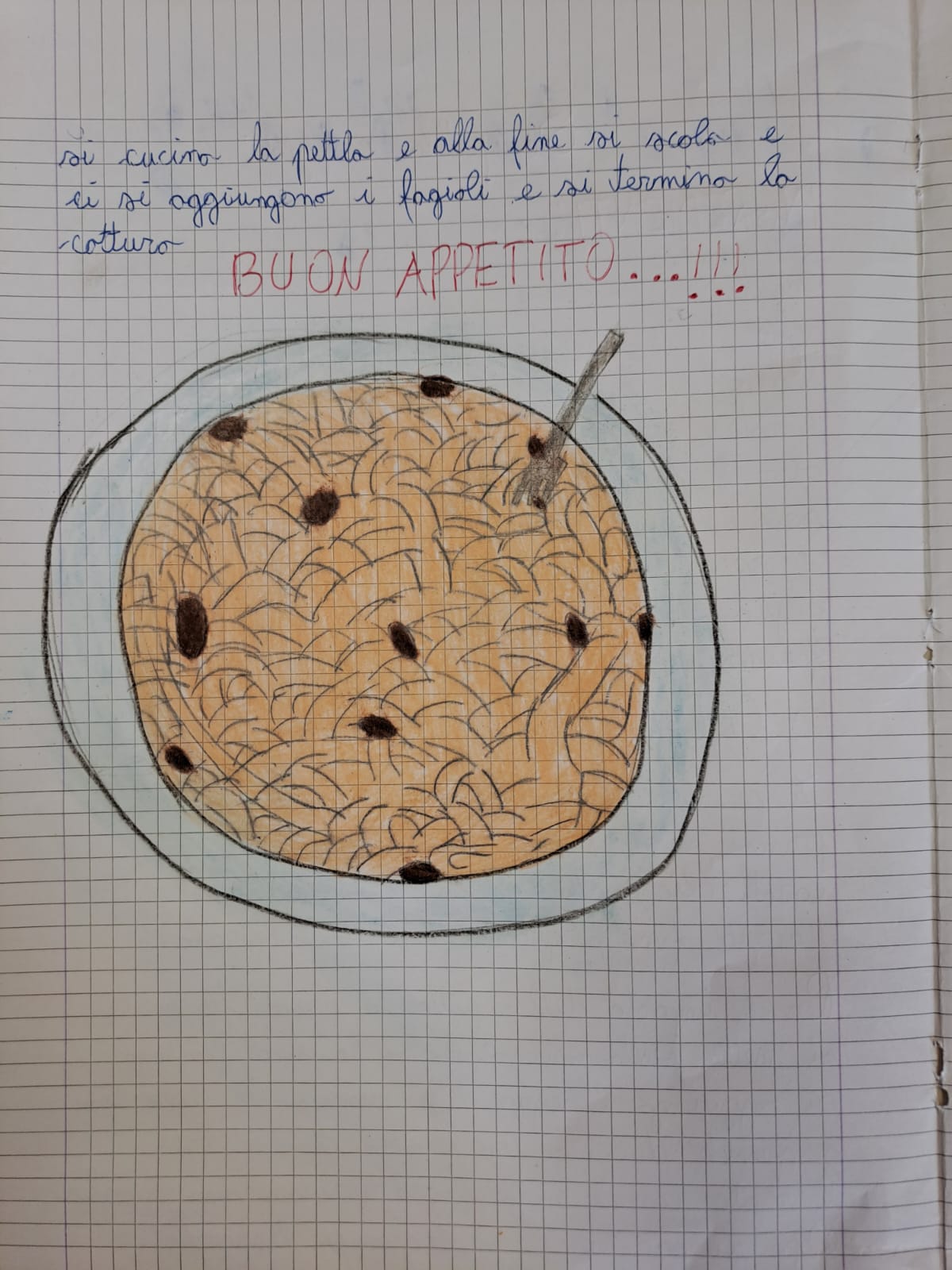 15
Le ricette
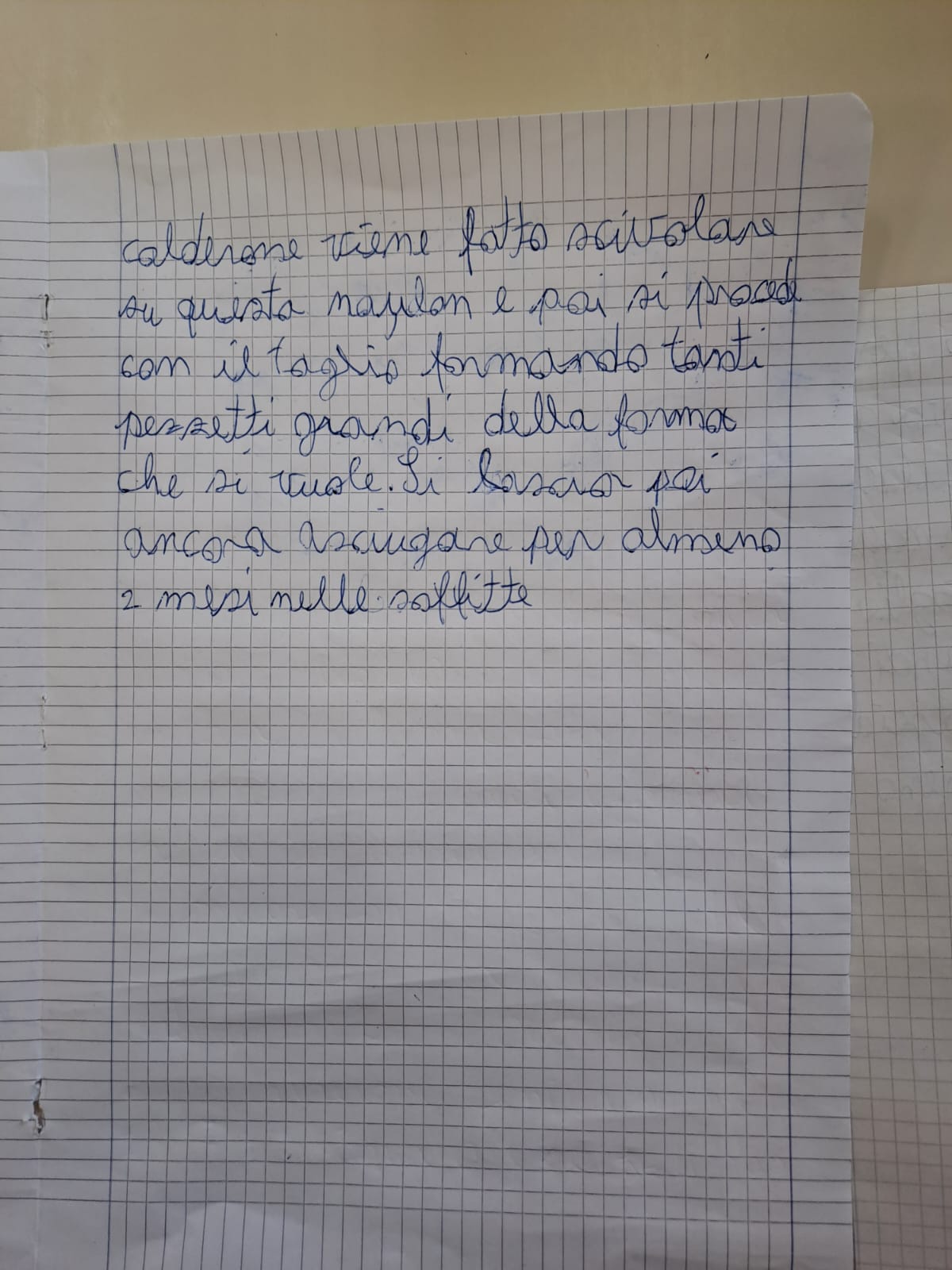 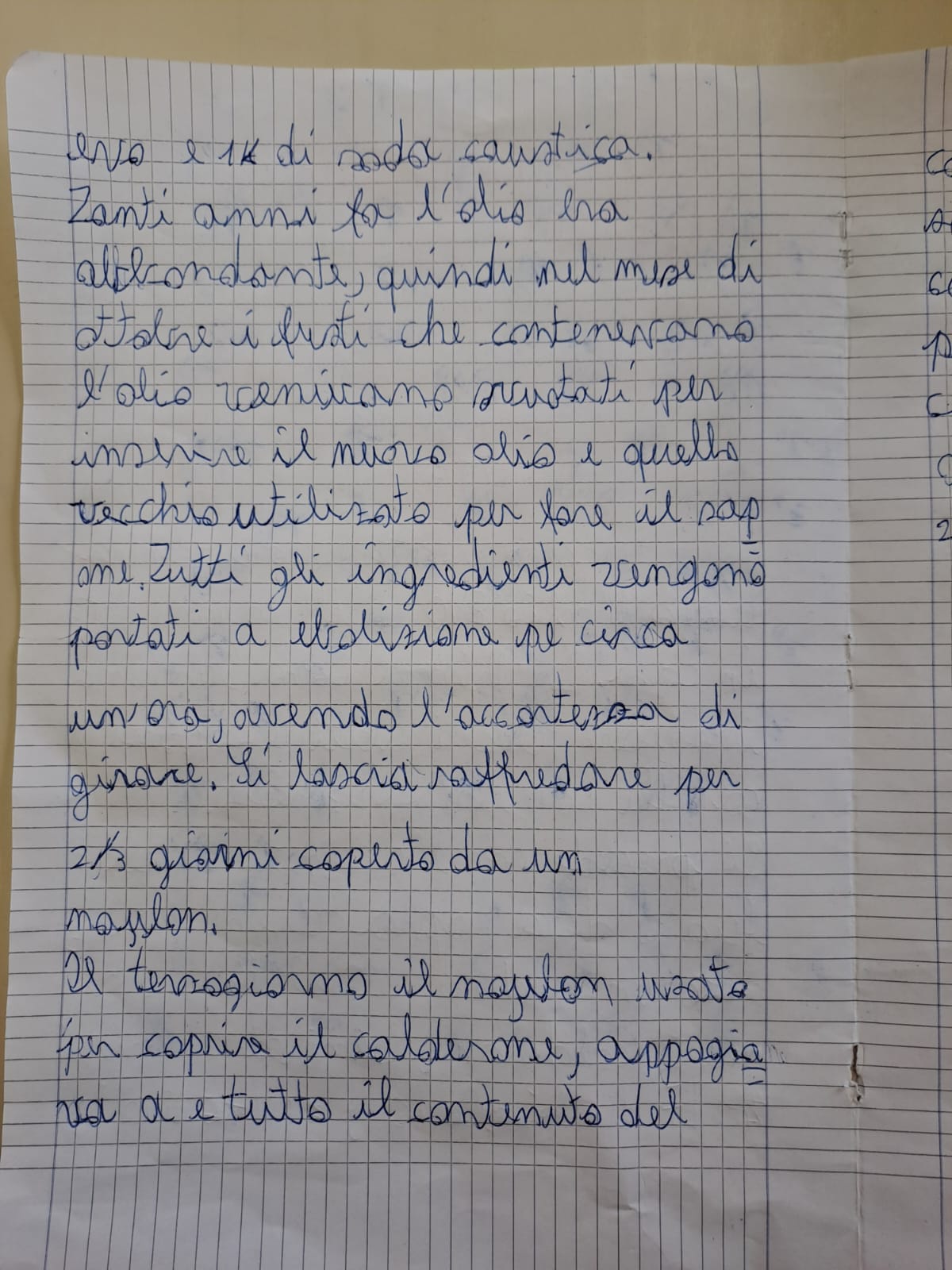 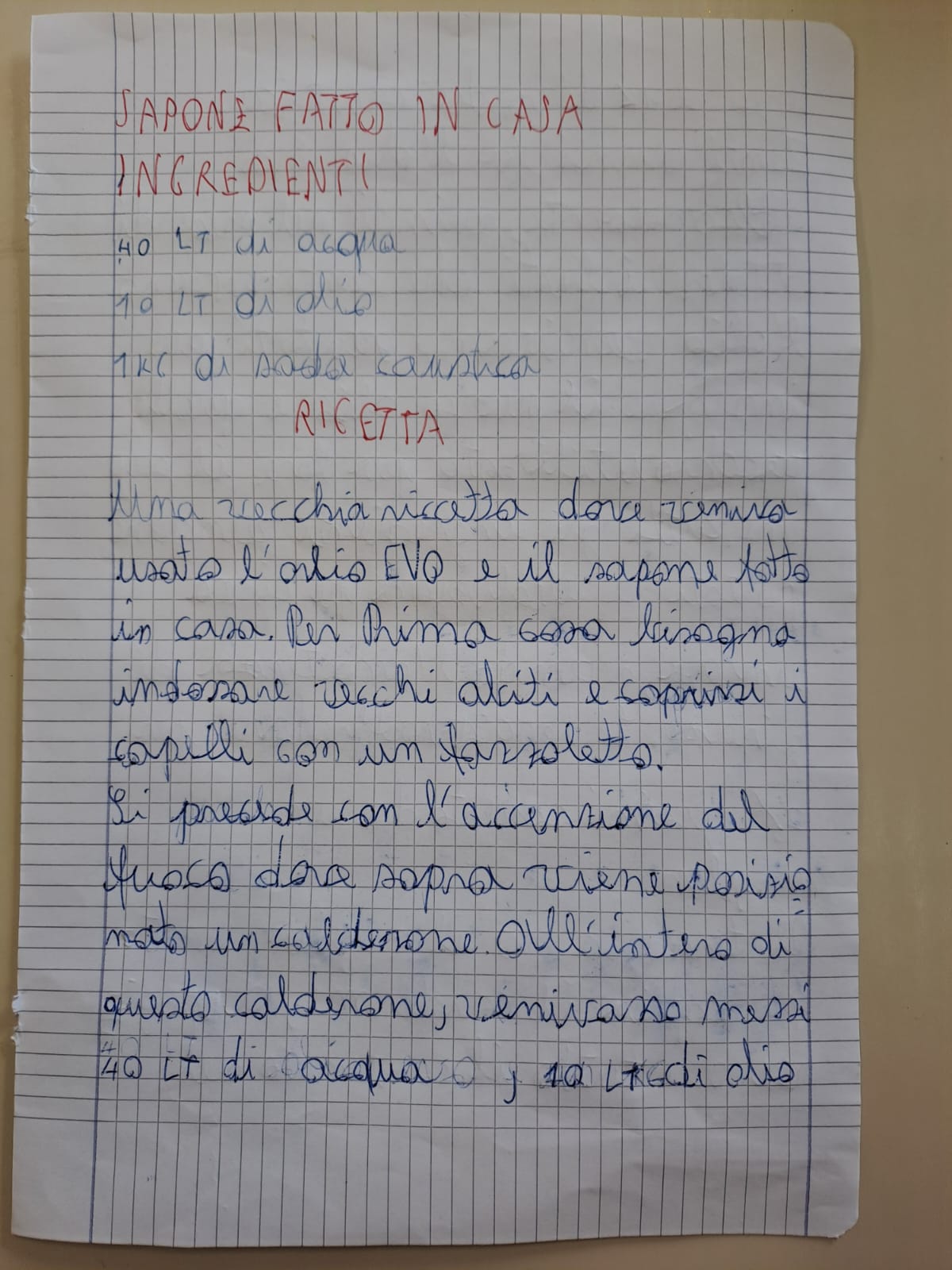 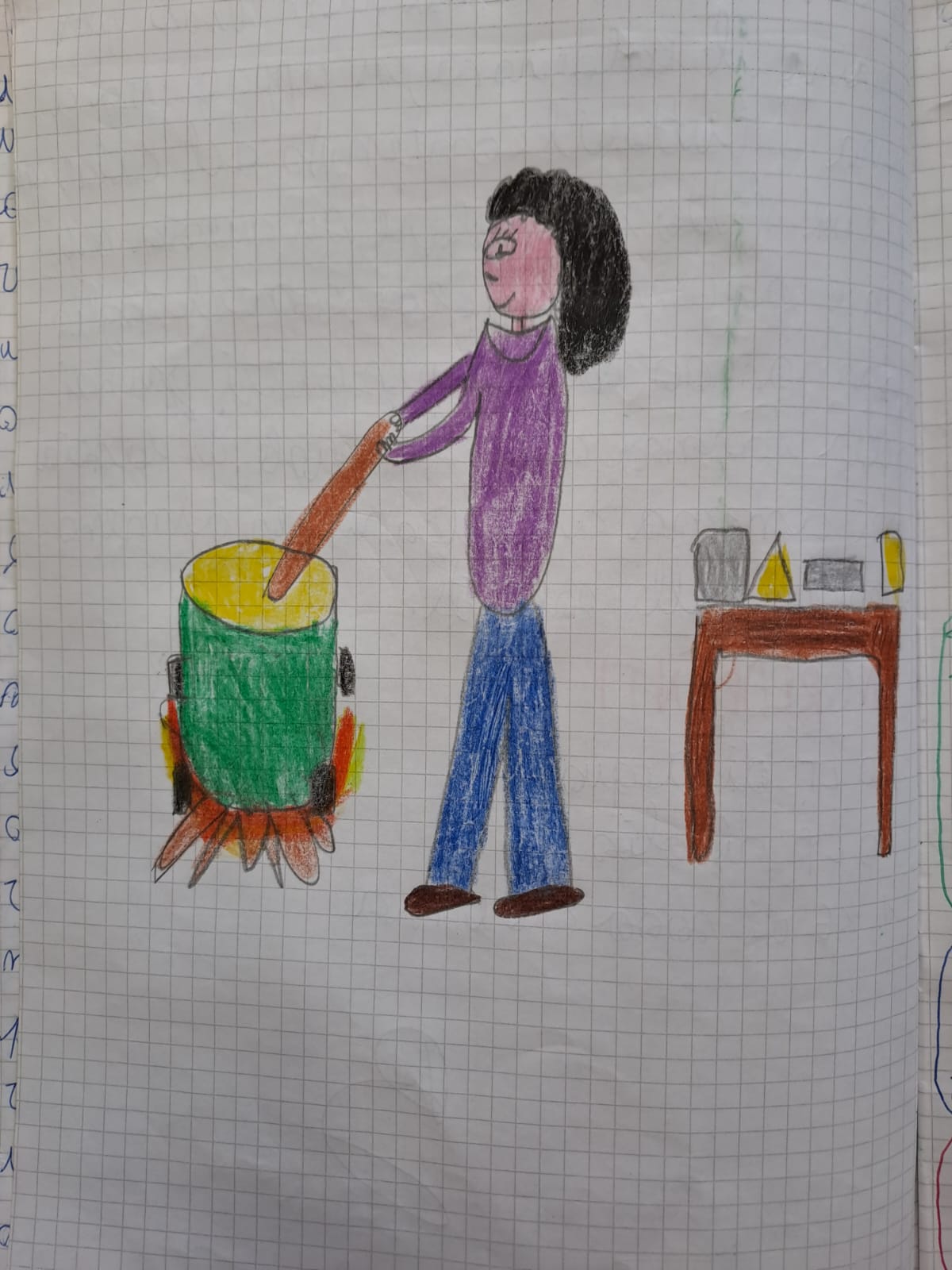 16
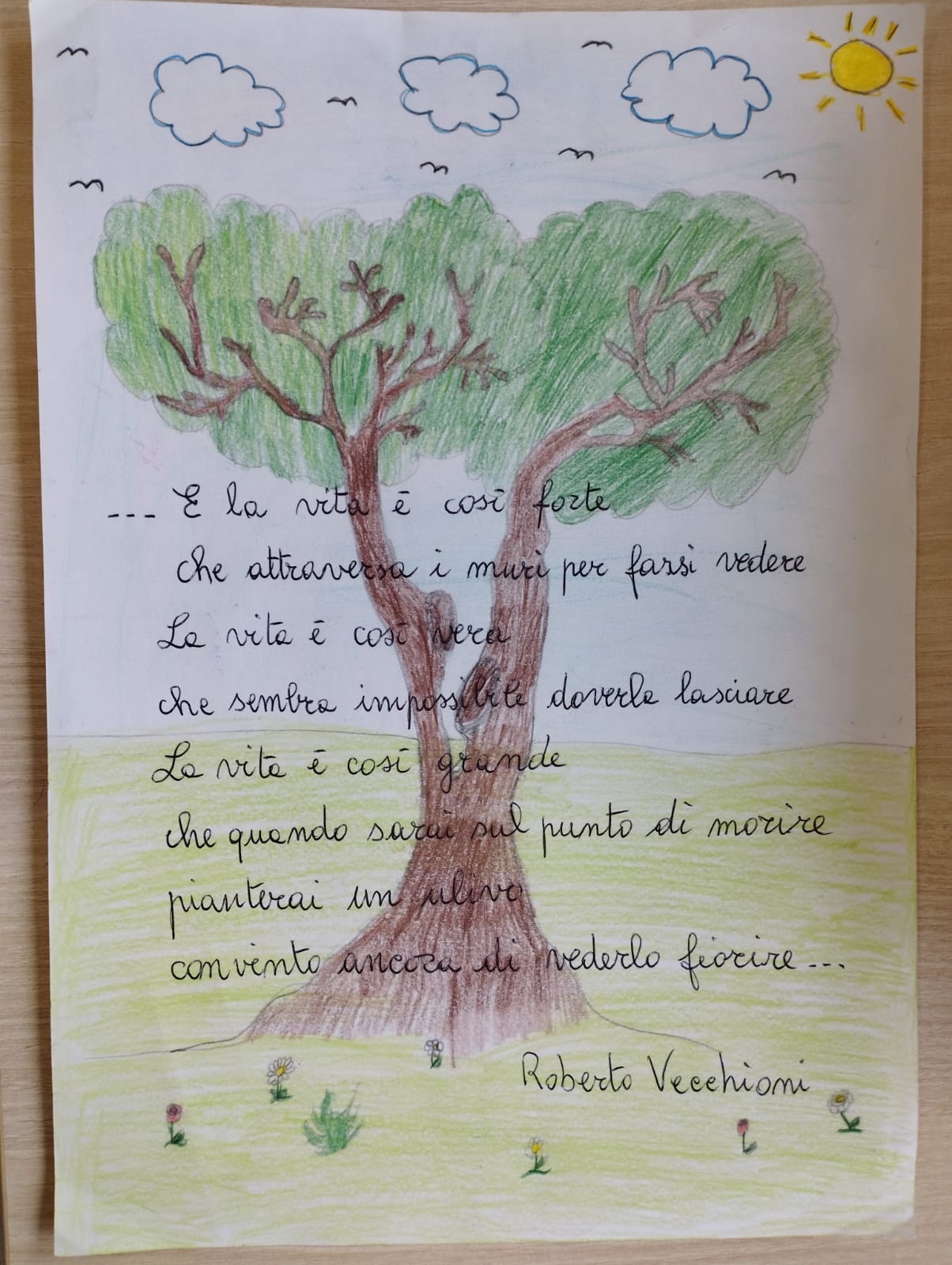 Fine
17